влияние внешних факторов на развитие и рост комнатных растений
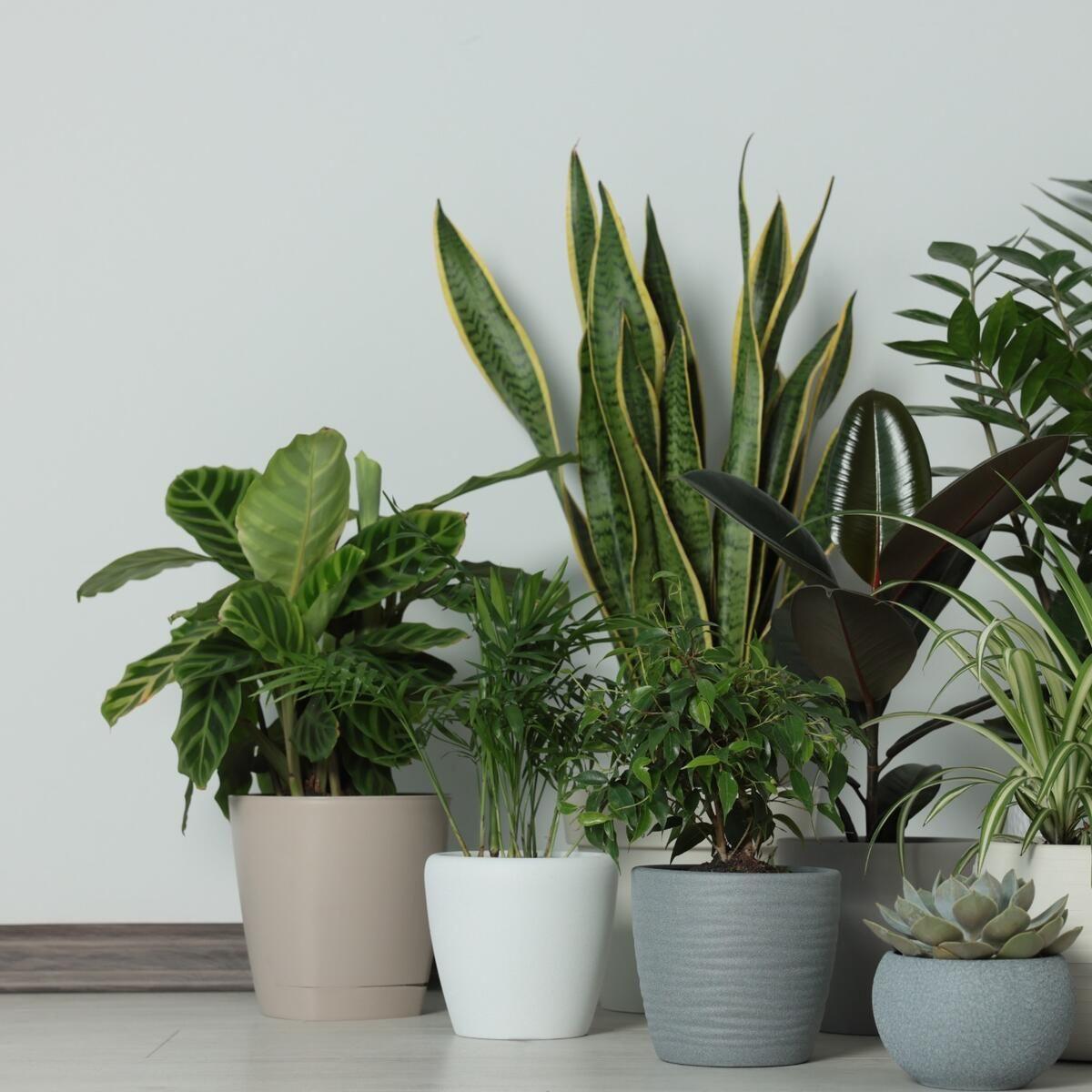 подготовил ученик 7 класса
Козленко Андрей
цель
-узнать какие бывают внешние факторы влияния
-изучить влияние внешних факторов на развитие комнатных растений
внешние факторы и их влияние
Внешние факторы влияющие на рост и развитие комнатных растений: температура (величина, периодичность); влажность; минеральные вещества; газовый состав воздуха; механические воздействия; свет (интенсивность, качество, продолжительность, периодичность)  и др.
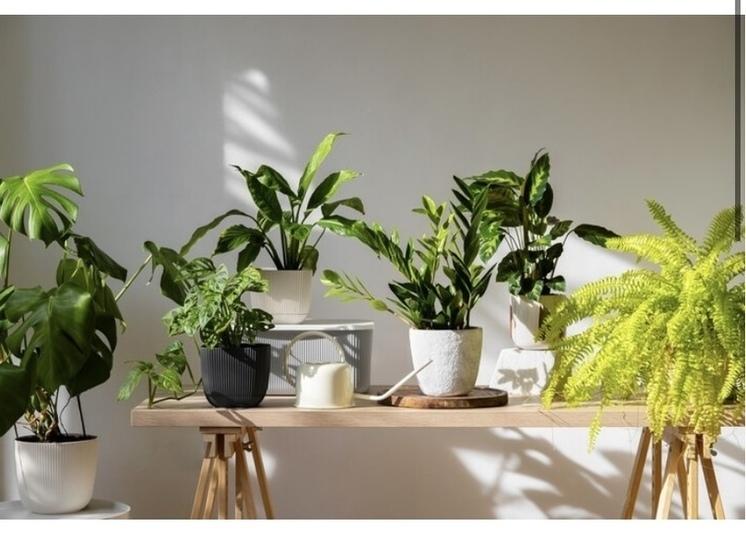 свет
Органы растений, растущие без света называют этиолированными. При недостатке света у растений происходят глубокие анатомические и физиологические изменения: плохо развиваются механические ткани, устьица, не развита столбчатая паренхима, отсутствуют хлоропласты, выражены длинные междоузлия. При освещении таких органов происходит остановка удлинения междоузлий, формирование механических тканей, синтез хлорофилла и др. Большое влияние на рост оказывает спектральный состав света: а) коротковолновая часть света стимулирует процессы деления клеток, но задерживает фазу растяжения клеток; б) длинноволновая часть подавляет деление клеток, процессы развития и формирования листьев, стебли вытягиваются, отличаются рыхлостью, полное отсутствие механических тканей, усиливается линейный рост клеток
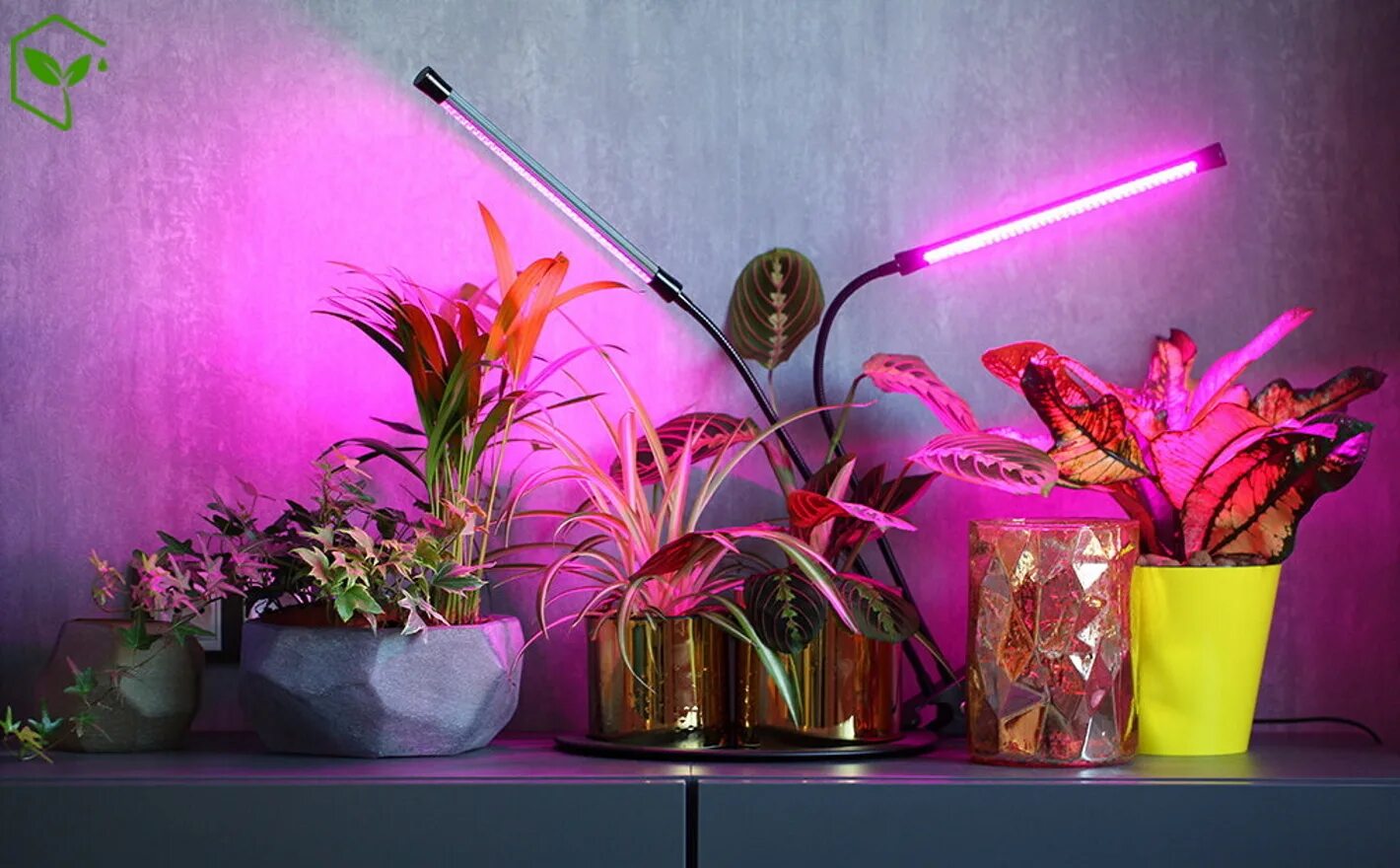 фотопериодизм
Общее свойство всех живых организмов реагировать на суточный ритм освещения, то есть на соотношение светлого и темного периода суток. Фотопериодизм выражается в изменение процессов роста и развития.
Фотопериодизм – важная адаптация, обеспечивающая заблаговременную подготовку к неблагоприятным зимним условиям, к периоду покоя и зависит от спектрального состава света.
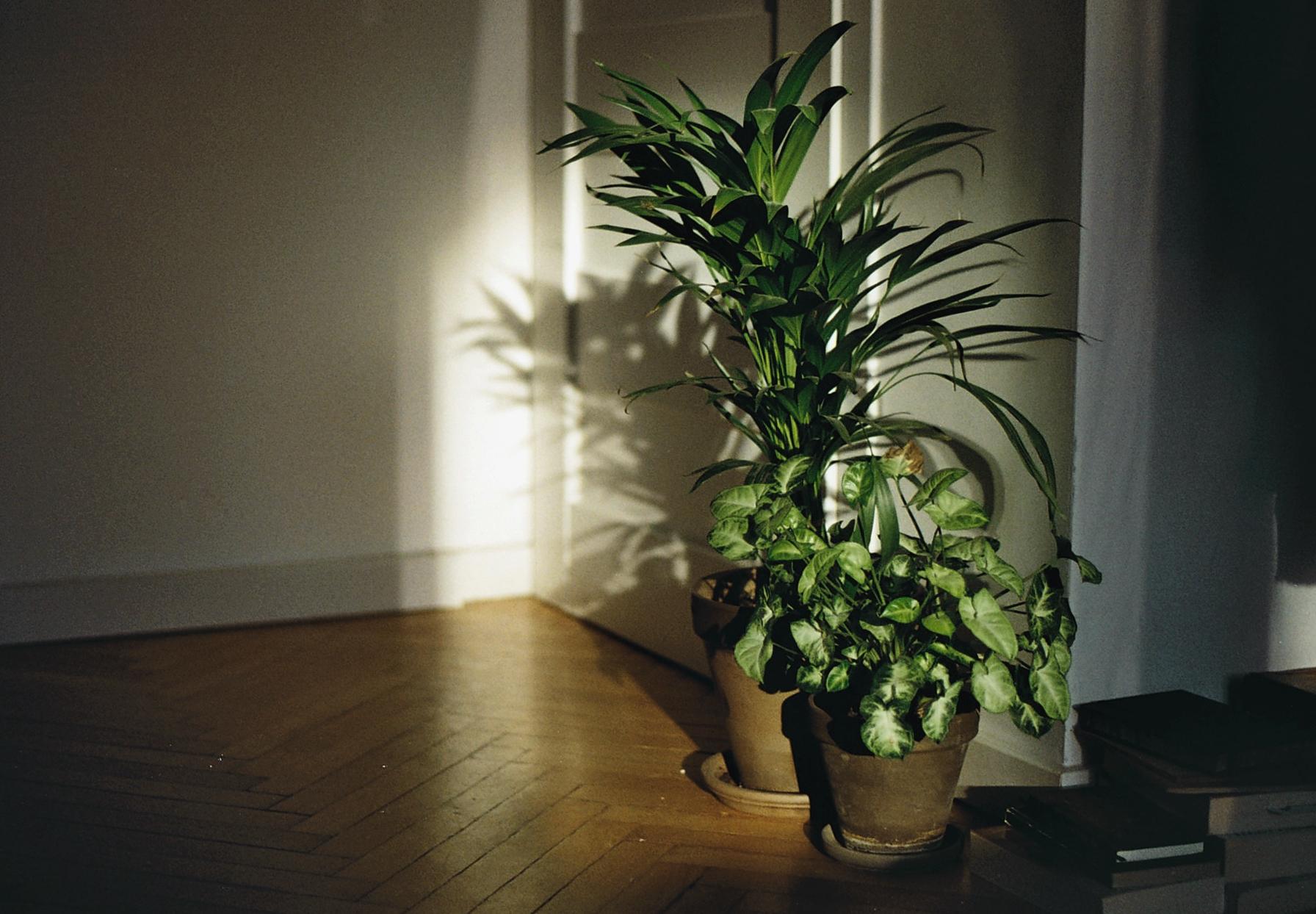 температура
Для растений разных климатических зон характерны свои температурные минимумы, оптимумы и максимумы. Различают три кардинальные точки влияния температур на растения:
► минимальная – точка ниже которой ростовые процессы прекращаются;
► максимальная – точка, выше которой ростовые процессы прекращаются;
► оптимальная – наиболее интенсивно идут процессы роста. Оптимальная температура наиболее благоприятна для роста.
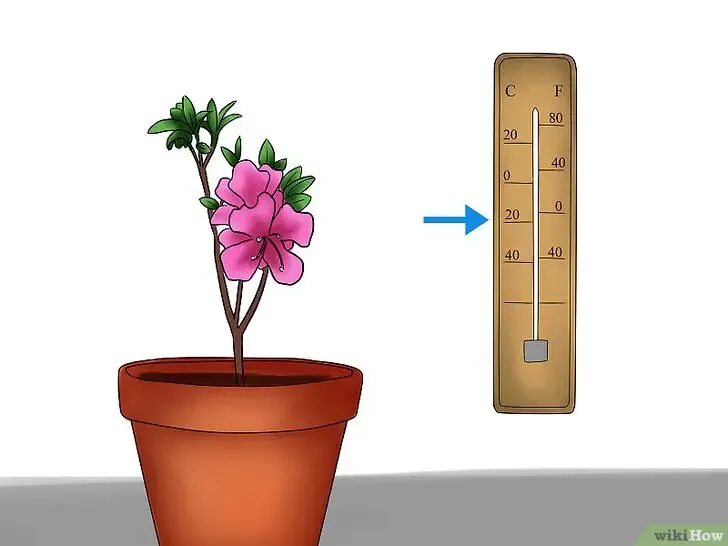 газовый состав воздуха
Концентрация кислорода большей частью не влияет на скорость роста, даже при затоплении рост некоторое время продолжается за счет использования кислорода воздухоносных тканей и нитратов. Увеличение концентрации углекислого газа до 0,3% вызывает усиление роста за счет ускорения процессов фотосинтеза, свыше – замедляет и прекращает рост.
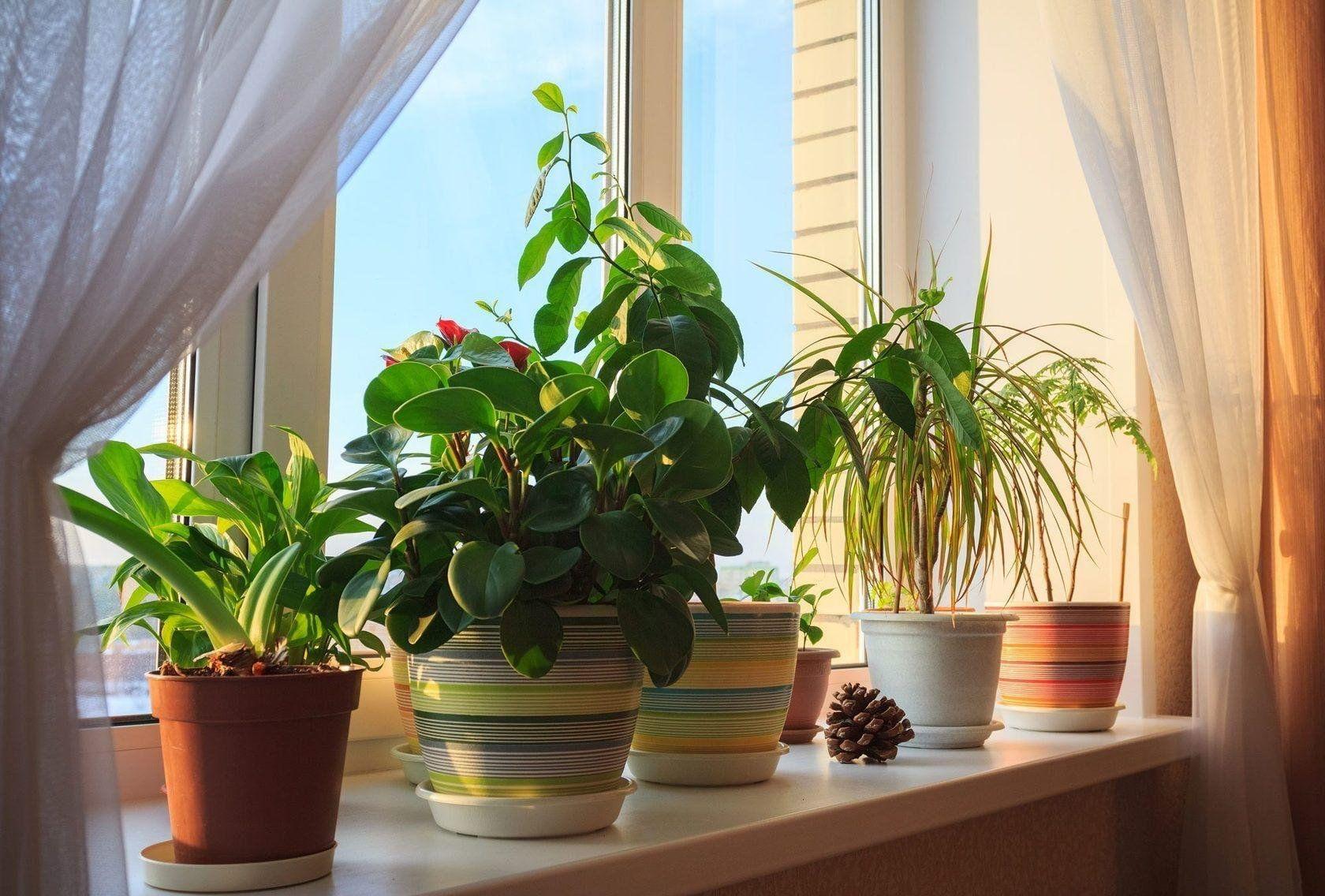 водный режим
Только в насыщенных водой клетках нормально протекают все процессы. Недостаток воды подавляет рост, для таких органов характерна мелкоклеточность, длительный избыток воды вызывает остановку роста.
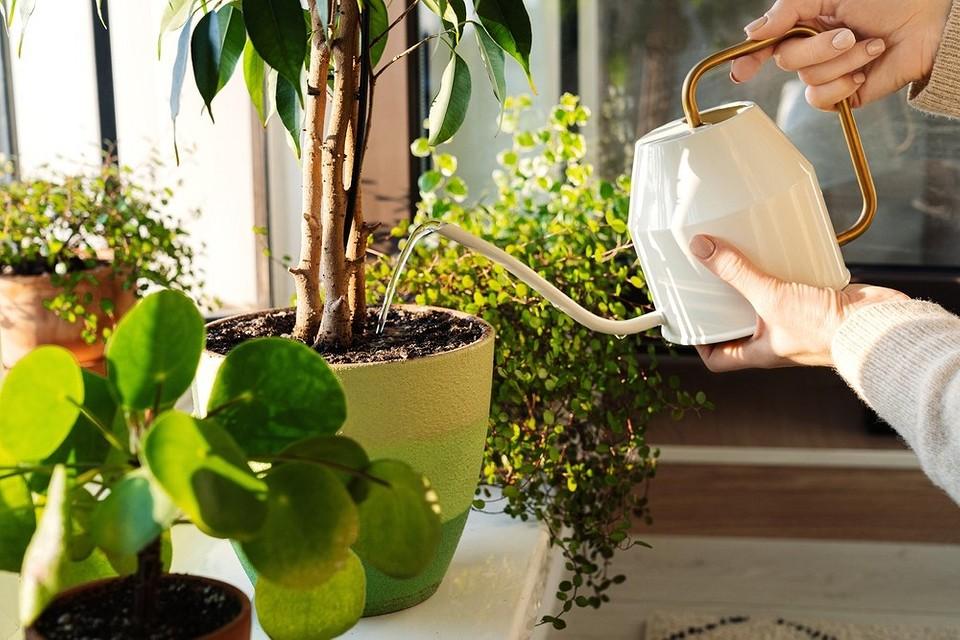 минеральное питание
Азот – ускоряет рост, но задерживает дифференцировку тканей, закладку цветков. Калий, бор существенного влияния на рост не оказывает, но ускоряют цветение.
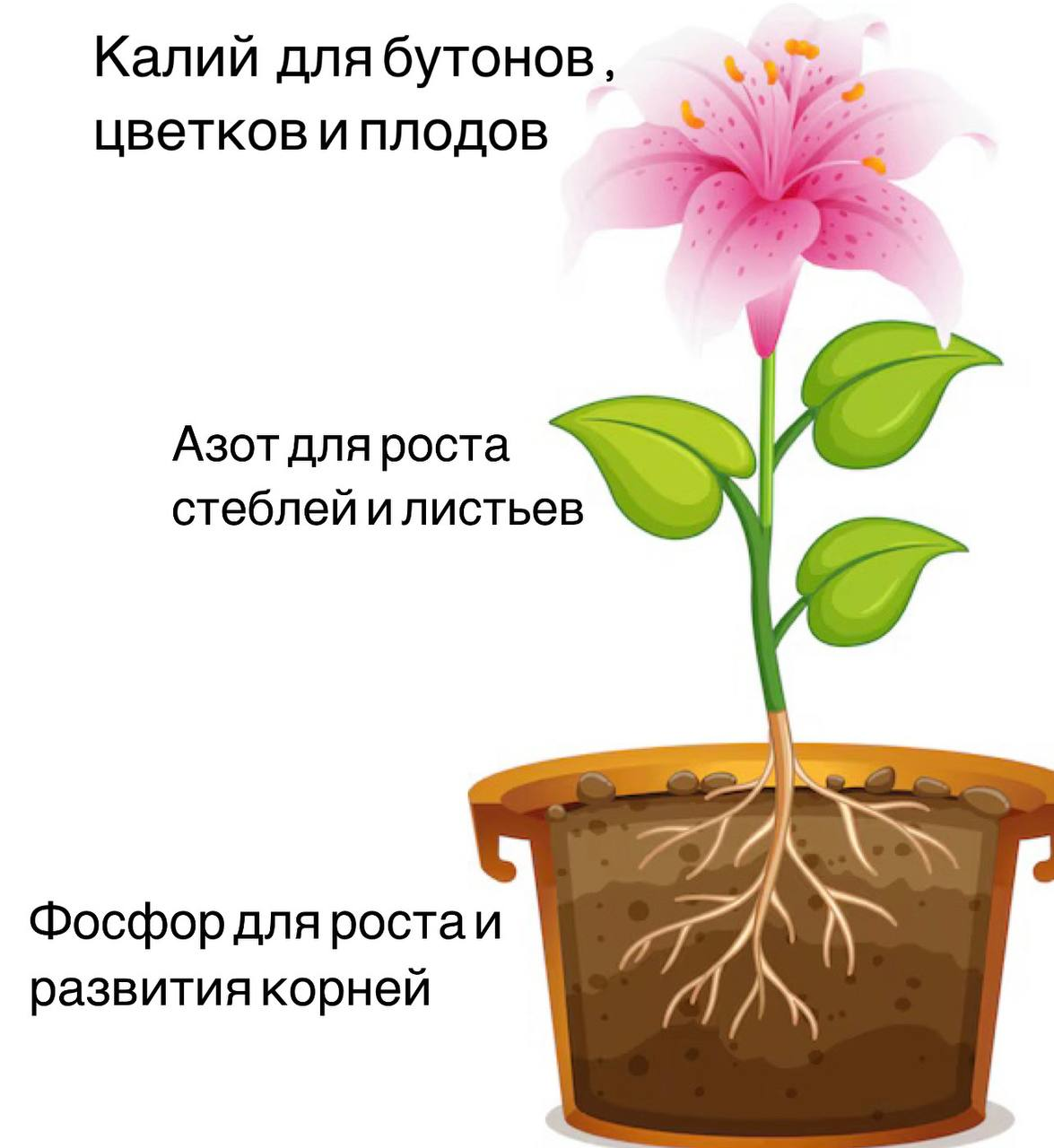 заключение
Мною были решены все поставленные задачи, а именно: выяснить какие бывают виды внешних факторов и как они влияют на рост и развитие комнатных растений .
Я понял , что для хорошего роста и развития комнатных растений необходимо создавать определенные условия.
спасибо за внимание !!!